Presentation created by the 
Office of Iowa Secretary of State 
Paul D. Pate
Veterans for Voting Initiative
Veterans for Voting is a new initiative from Secretary of State Paul D. Pate’s office aimed at helping veterans and service members vote in Iowa’s elections. You can get involved by - 

Helping veterans access information on how to register to vote

Share information about how to obtain an absentee ballot

Drive veterans to their polling locations on Election Day, November 5, 2024

Direct them to the Secretary of State’s website for questions about Iowa voting security, 2024 candidates, and election certification 

Promote voting through your own information channels

Check in with your members who you haven’t seen in a while to see if they plan to vote or require assistance in casting their vote
Voter Assistance
A voter may declare upon oath that they are -  
blind 
cannot read the English language, or is, 
by reason of any physical disability, unable to cast a vote without assistance.

Voters may choose any person to assist them with casting their vote (exceptions include the individual’s employer, employer’s agent, or an agent/officer of their union). The voter will have the individual sign an Affidavit of Voter Requesting Assistance.
Voter Assistance From Precinct officials
Voters may request assistance from precinct officials. Two precinct officials, one from each political party, will assist. 

VOTER ASSIST TERMINAL
Voters may request to use the voter assist terminal at their precinct. The device is available to any voter. To mark their ballots, voters use features on the machine such as a touch screen, an audio component and/or a sip and puff element to select their candidate. The device will mark their paper ballot according to their selections.

CURBSIDE VOTING
Voters may request curbside voting if they are unable to enter the polling place. Two precinct election officials, one from each party, will bring a ballot and election supplies to the voter’s vehicle. (Please note - it is recommended to contact the county auditor’s office ahead of time to let them know of your intention to vote curbside).
Step 1 - Register your participation
Register your participation so we can provide you with more information on ways to participate in the Veterans for Voting initiative, direct you or your members to resources on our website, or aid with media and press release creation.
Link-
https://forms.office.com/g/pzYu50LsfR
Step 2 - Spread the word to Members
A digital toolkit will be provided to you concluding this meeting, inside is - 

A press release template with a quote from Iowa Secretary of State Paul D. Pate

Sample social media posts and captions

Branded posters

Sample emails to members and post leaders

Draft newsletter blurbs
If you have a specific media creation request and would like to incorporate the Secretary of State’s seal or have us share it on our social media channels, please email Jaime Nicolet Rutan at jaime.rutan@sos.iowa.gov for assistance.
Step 3 - Aiding on Election day
Ways to participate on Tuesday, November 5th

Drive veterans who are unable to drive to their polling locations

Provide voter assistance to veteran voters who request it (check the website for restrictions) 

Post photos and videos on social media to promote election day
Step 4 - Recognition of Success!
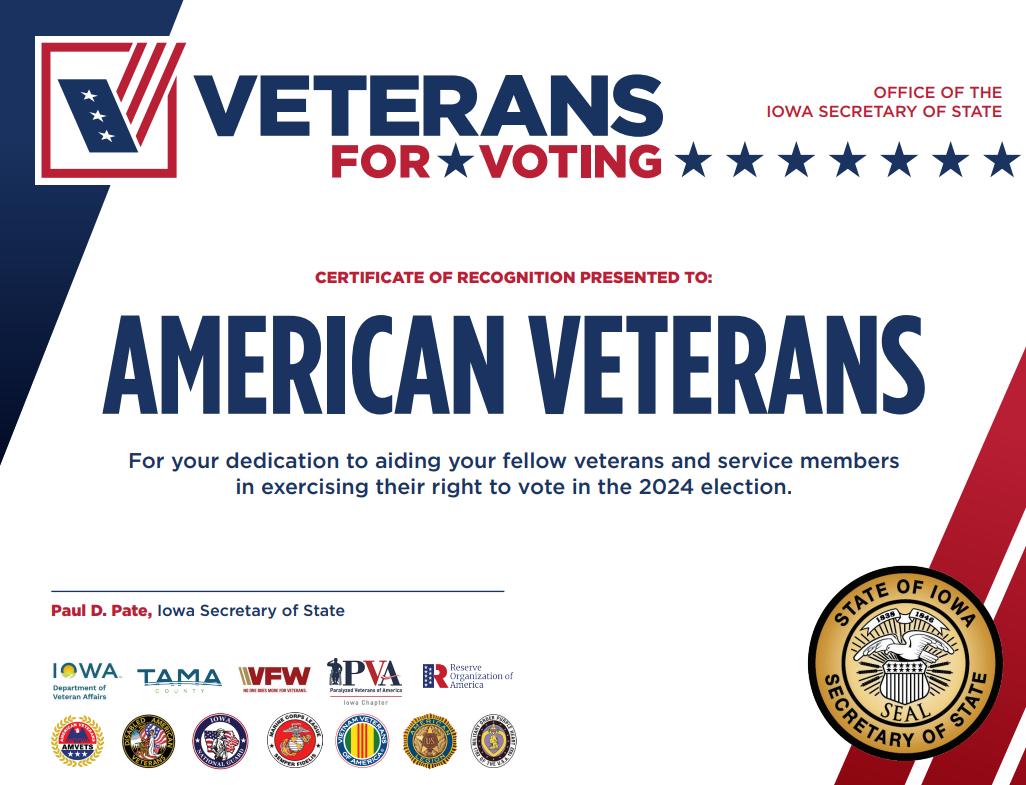 We will send out certificates of recognition to our Veteran organization partners thanking them for helping ensure that Iowa’s service members are able to exercise their civil right of voting for their elected officials.
Additional Questions?
For initiative questions - 

Contact Jaime Nicolet Rutan
   Email - Jaime.Rutan@sos.iowa.gov
   Phone - 515-725-0183

For questions on elections and voting in Iowa - 

Visit the Iowa Secretary of State Website
   https://sos.iowa.gov/elections/voterinformation/index.html
Interested in Becoming a Poll Worker?
Requirement
Follow to 
Learn more
Be registered to vote in Iowa 

Be at lease 17 years old

Be a resident of the county you serve in
 
Complete the required training
Day of Duties
Polls open at 7:00 am and close at 8:00 pm, election officials start setting up at 6:00 am. 

On Election Day, poll workers check in voters and issue them ballots. Designated election officials provide instruction on how to use special ballot marking devices for individuals with disabilities. 

When a voter requests to vote from their car, poll workers will go outside to aid with curbside voting.